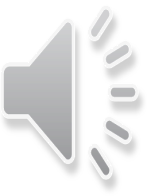 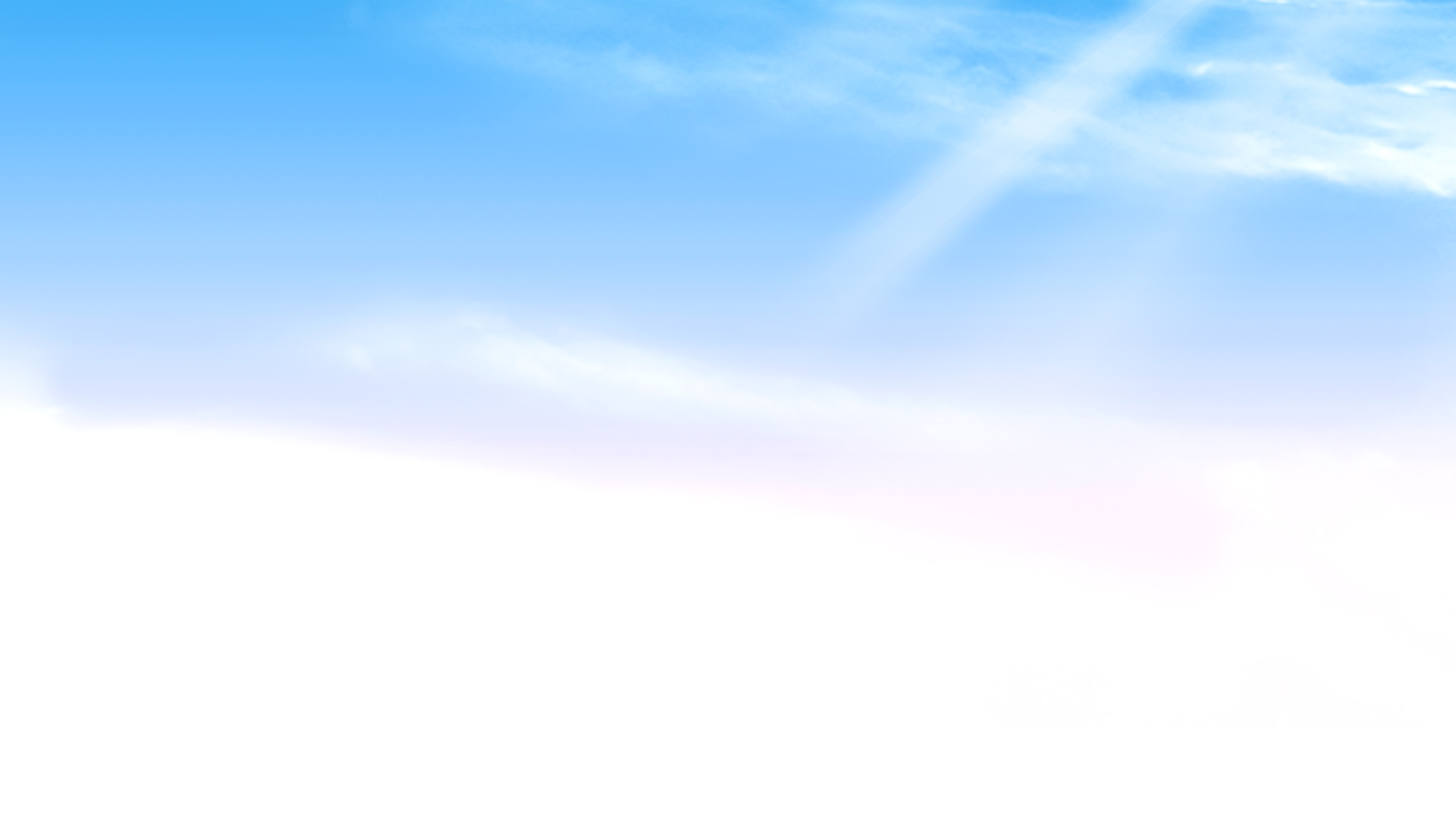 Bài 33: 
LUYỆN TẬP CHUNG
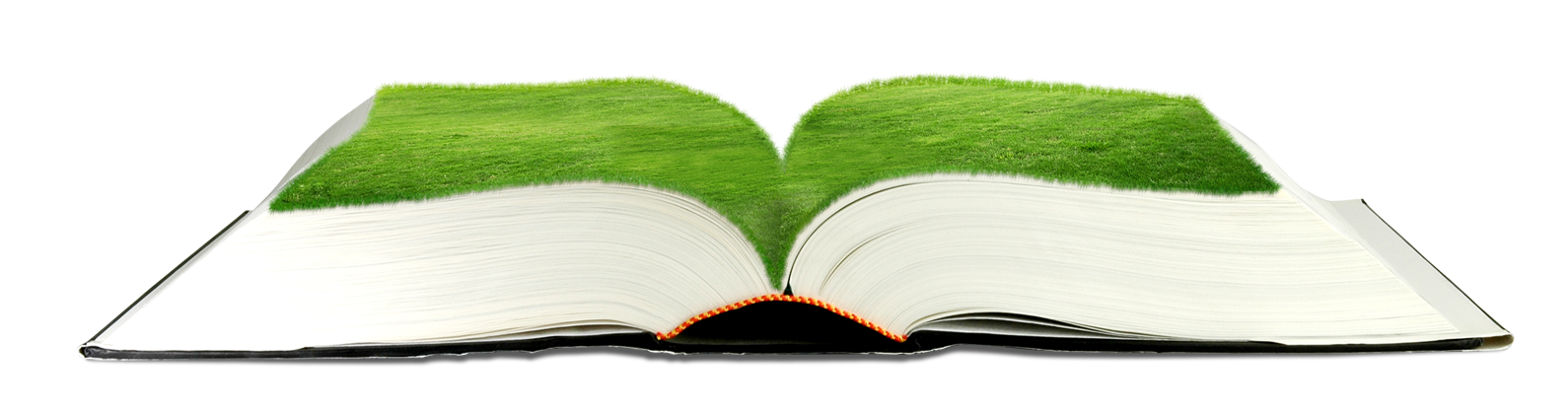 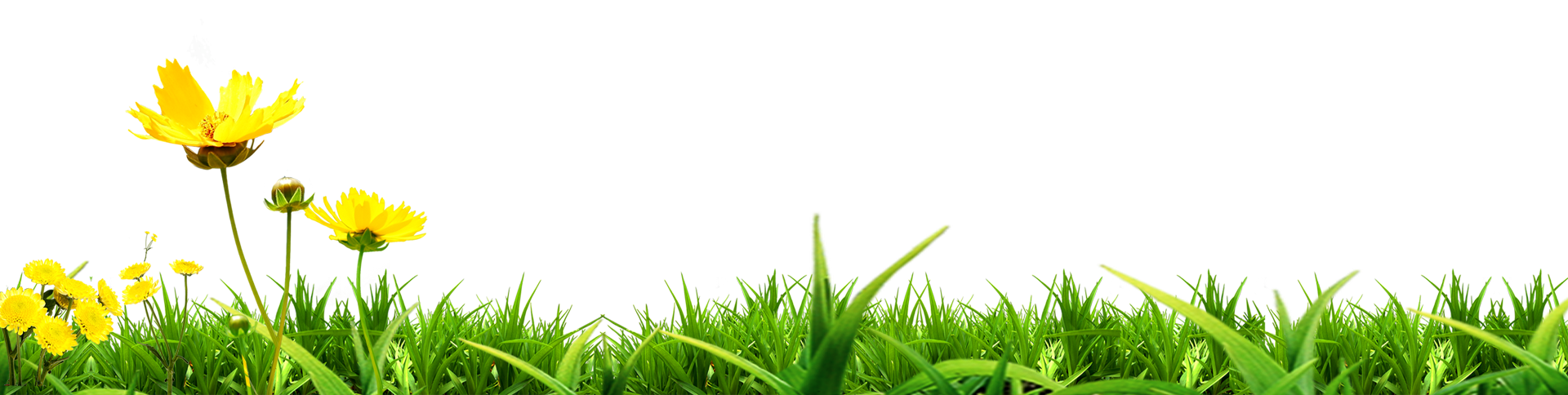 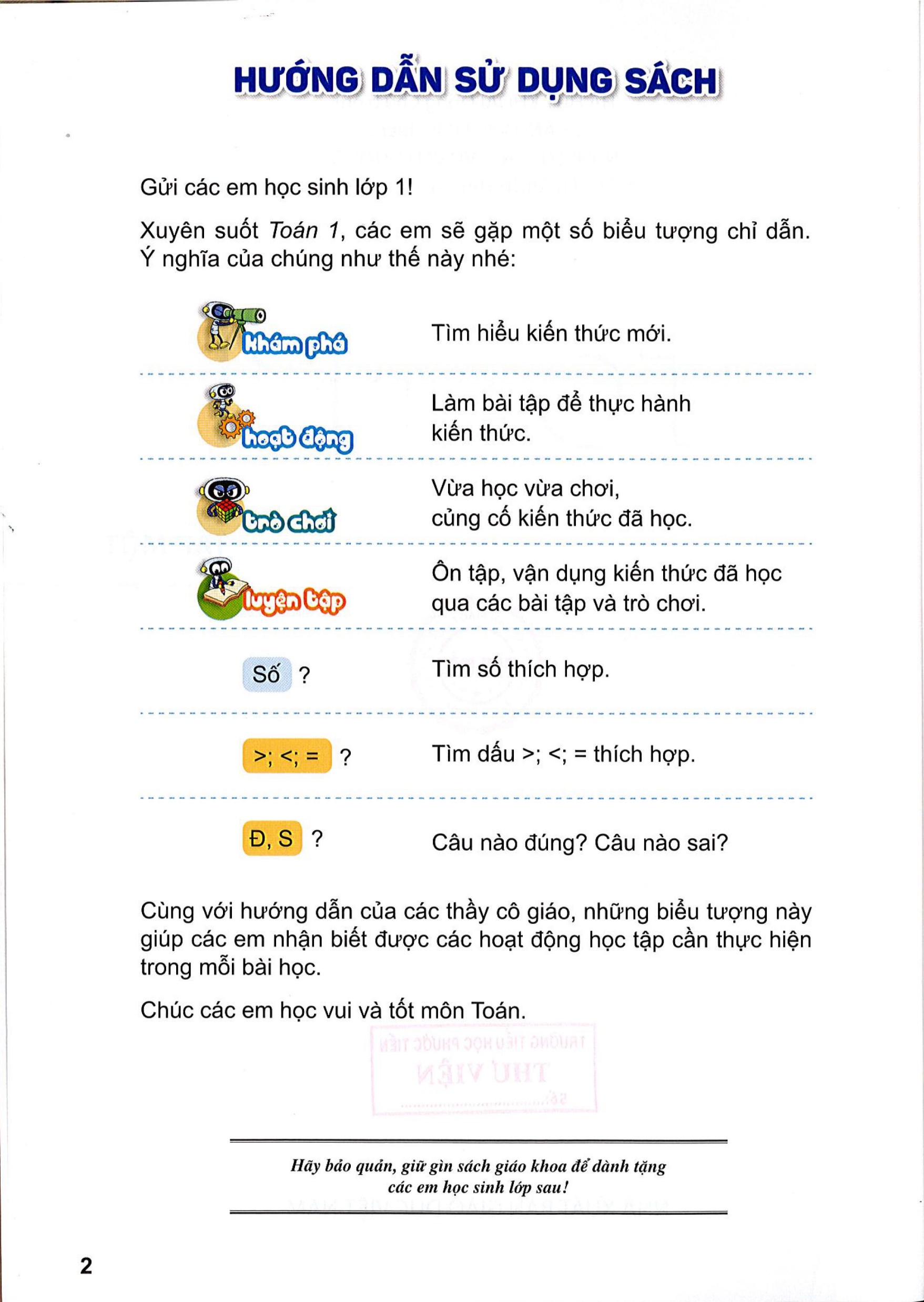 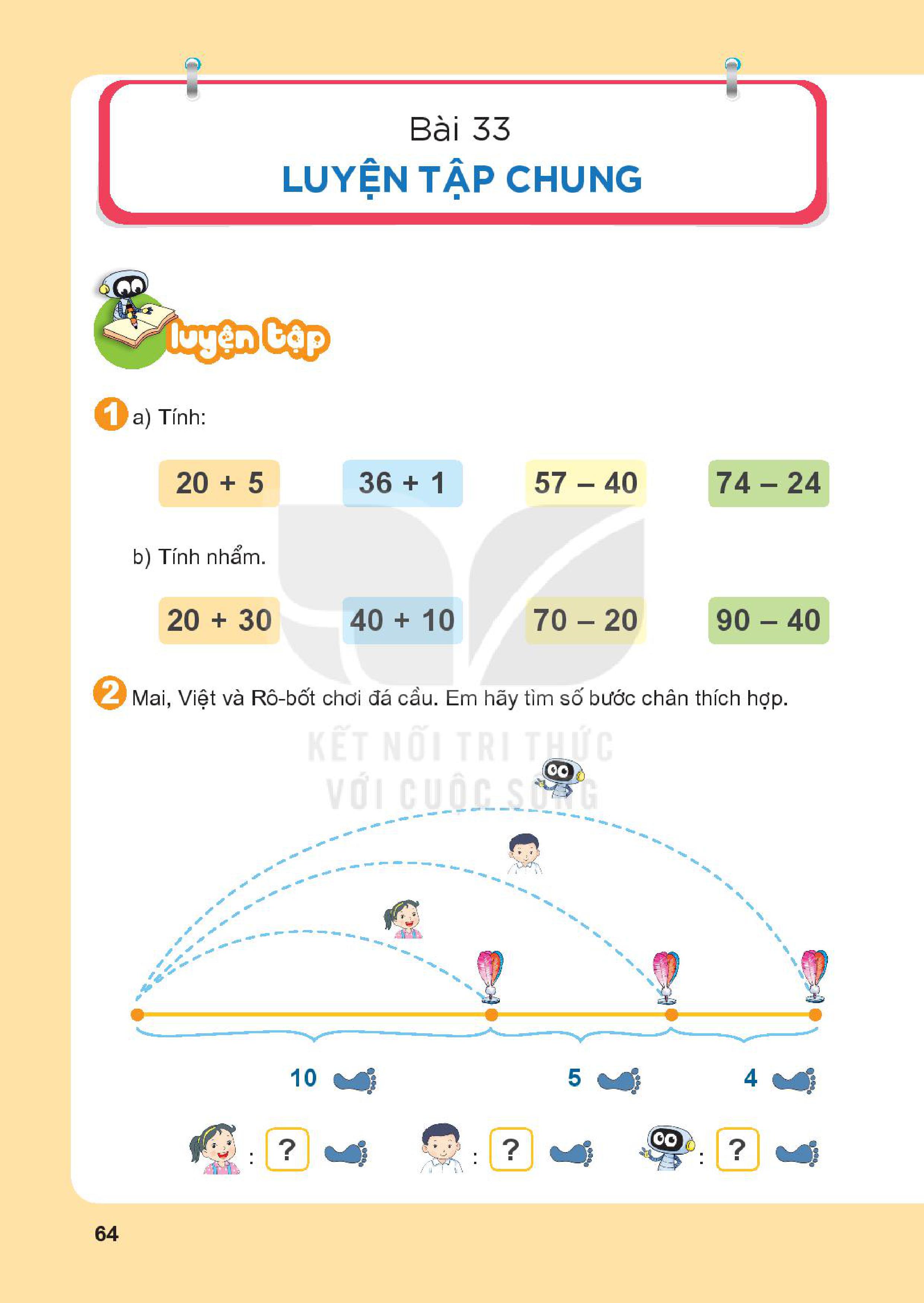 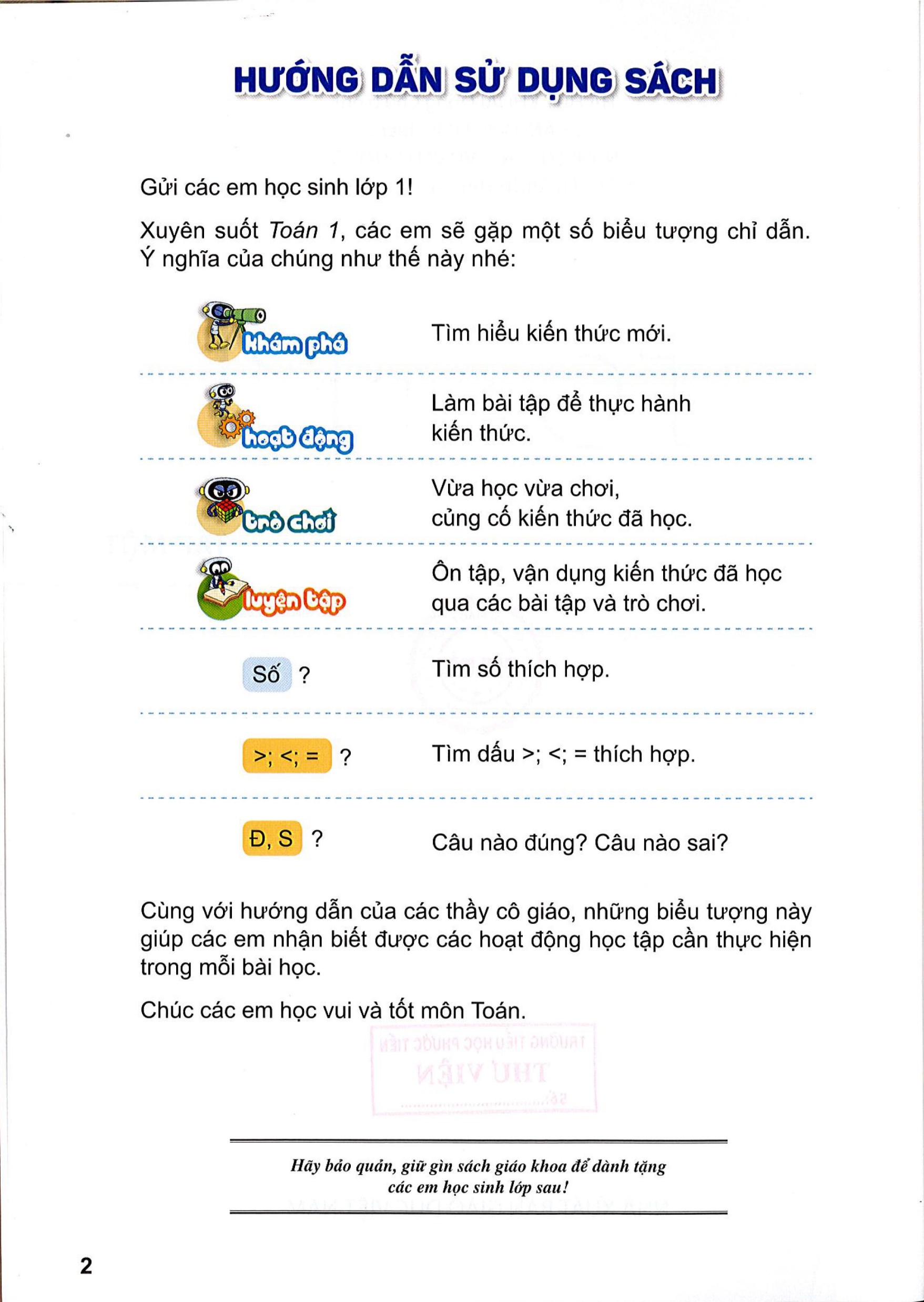 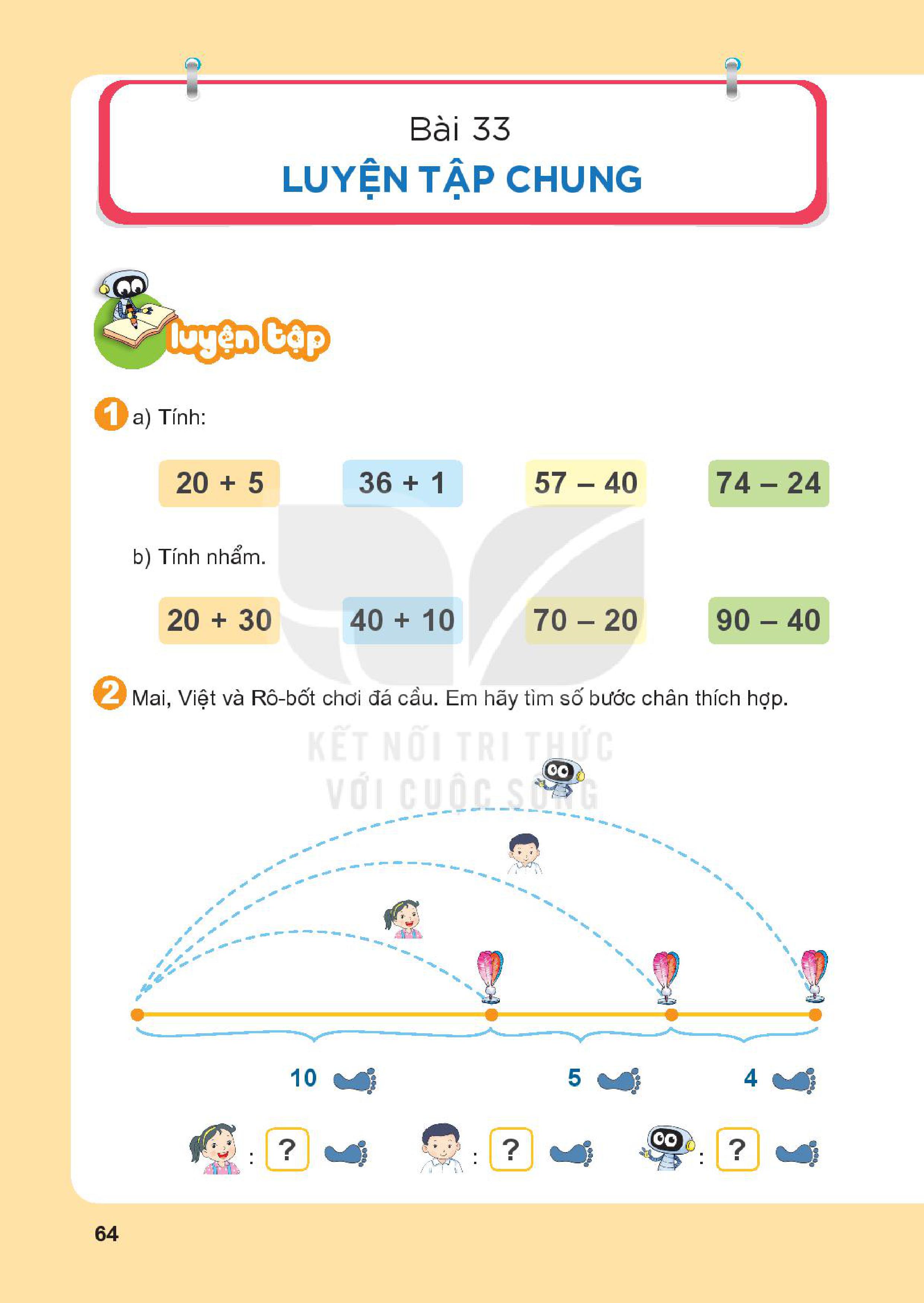 20 + 5 =
25
57 – 40 =
17
74 – 24 =
50
37
36 + 1 =
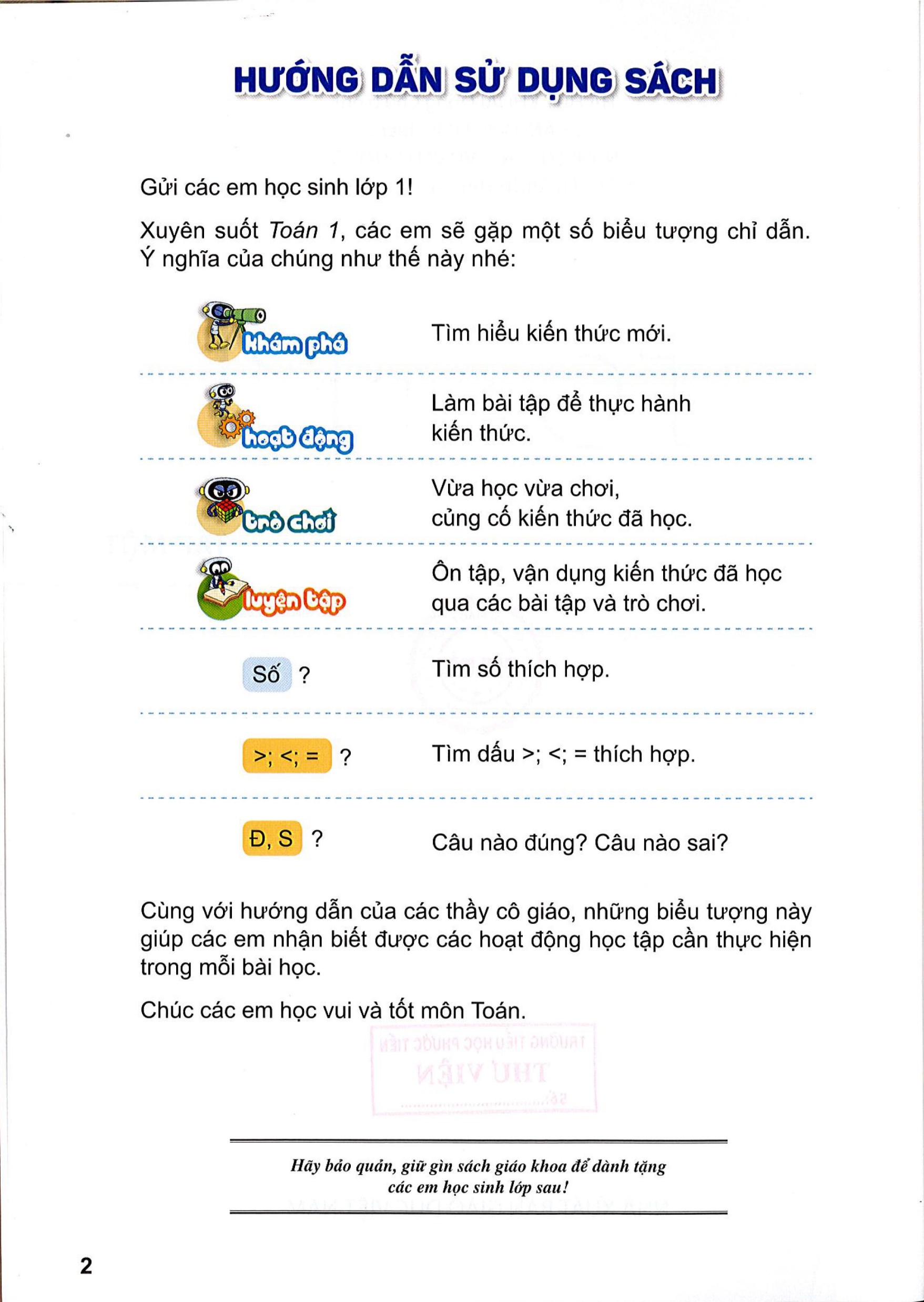 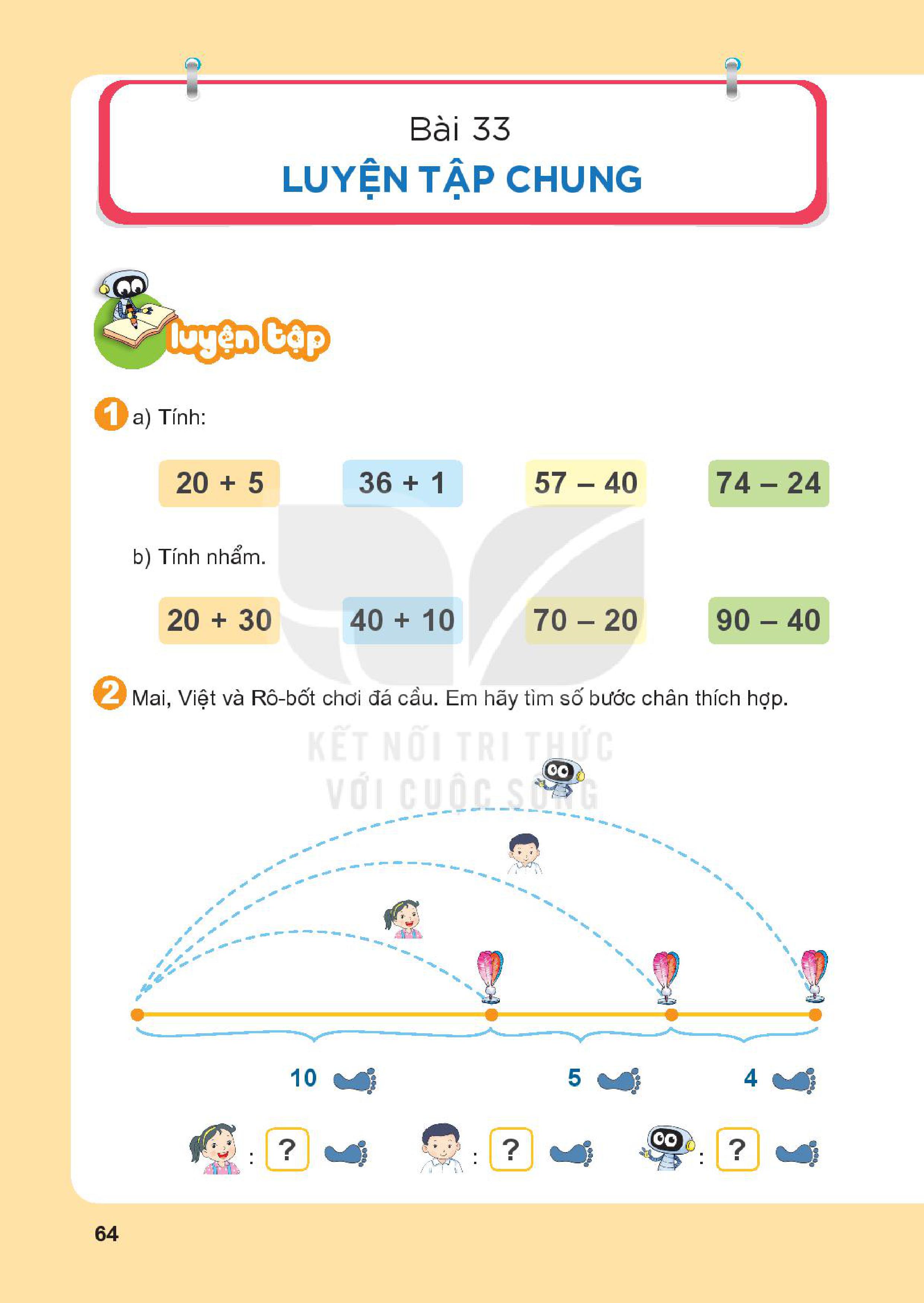 50
20 + 30 =
70 - 20 =
50
50
90 - 10 =
50
40 + 10 =
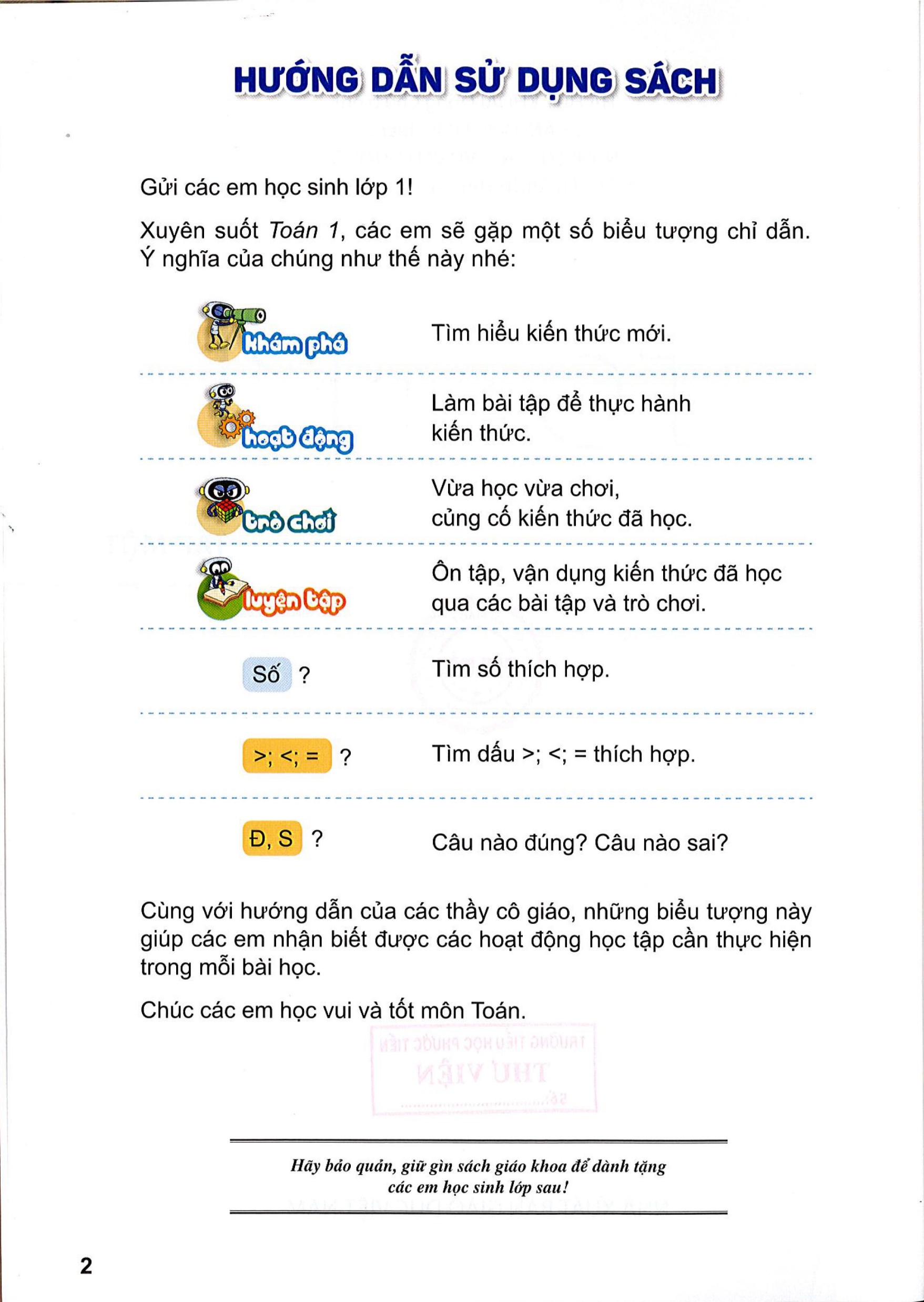 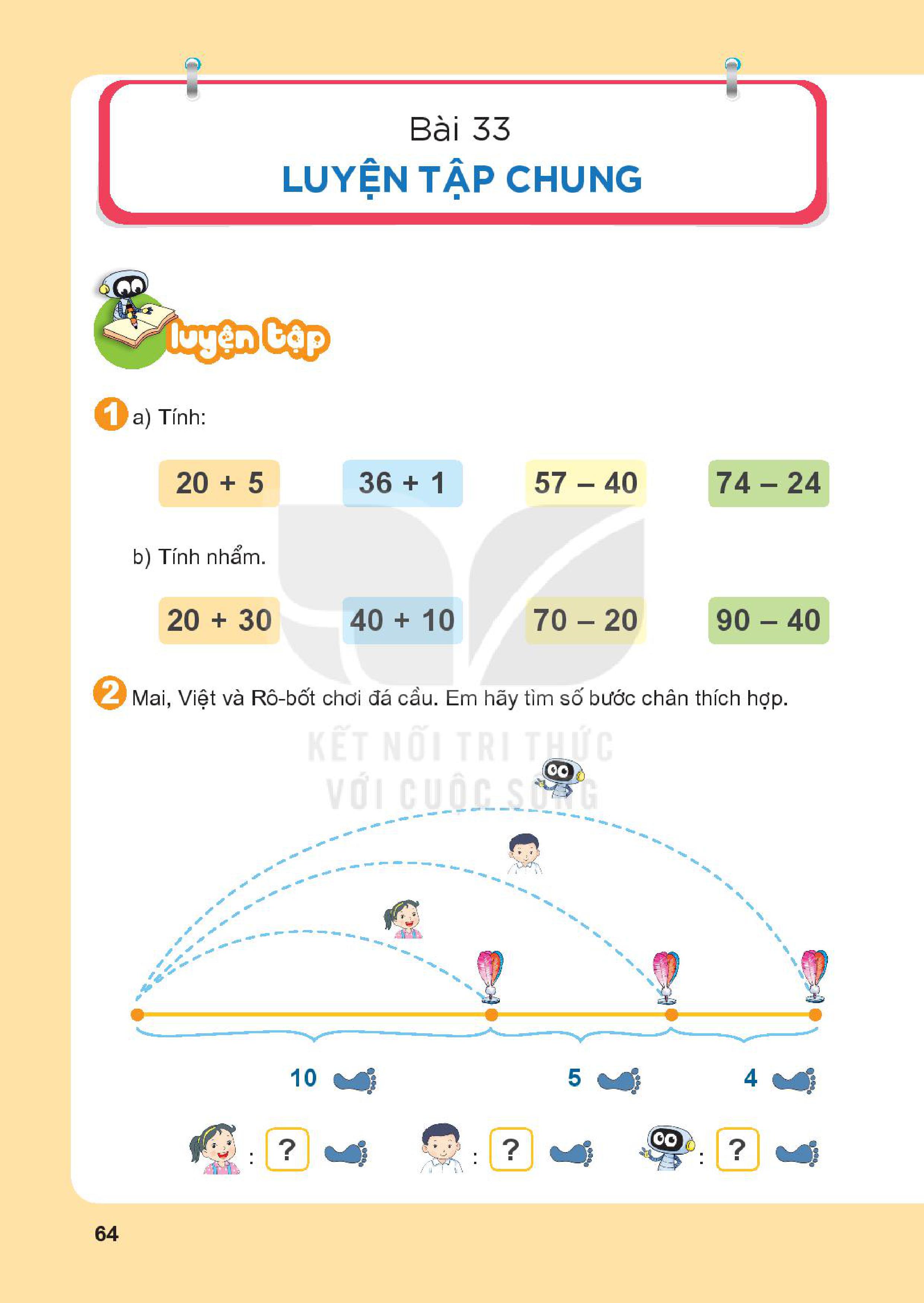 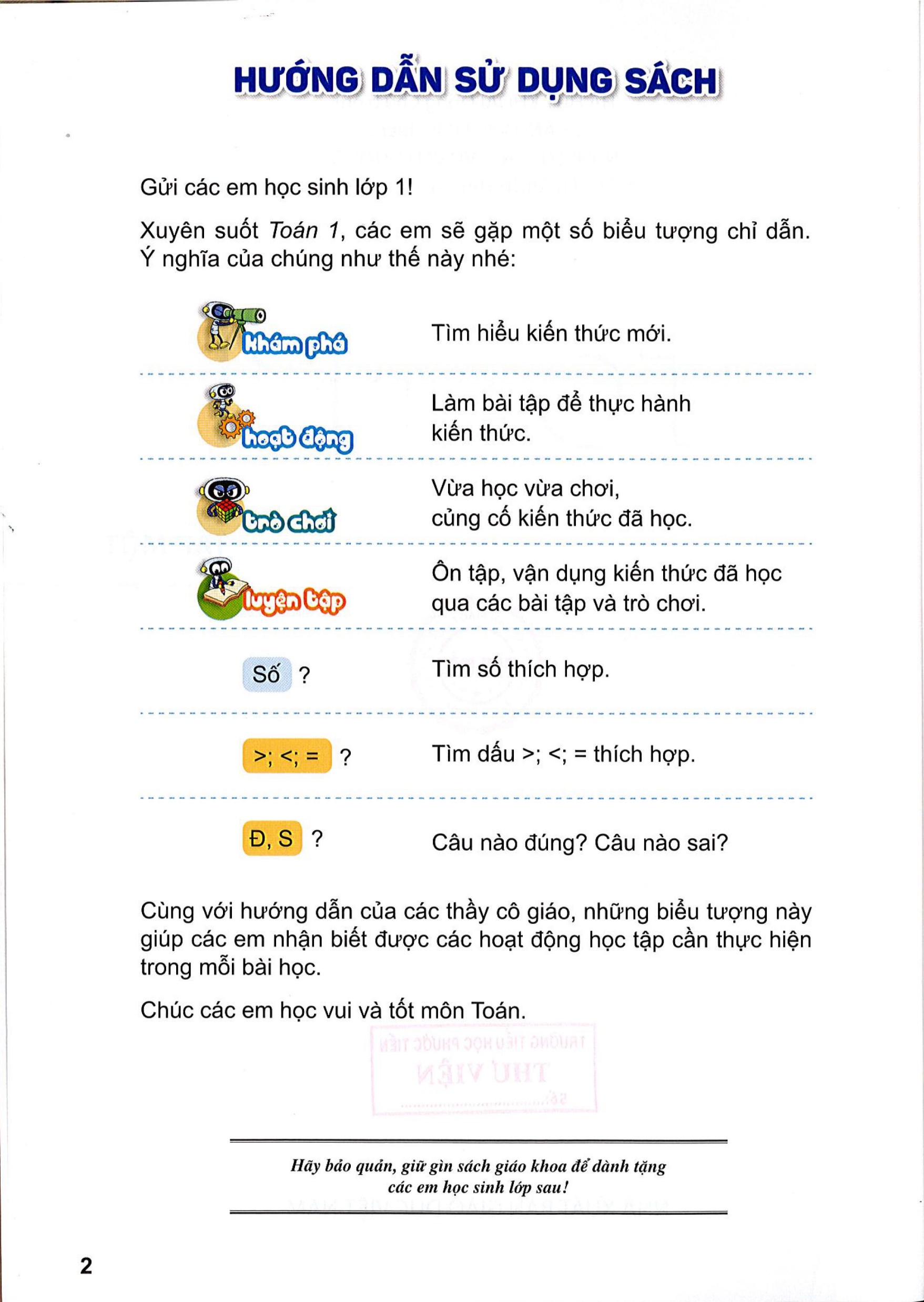 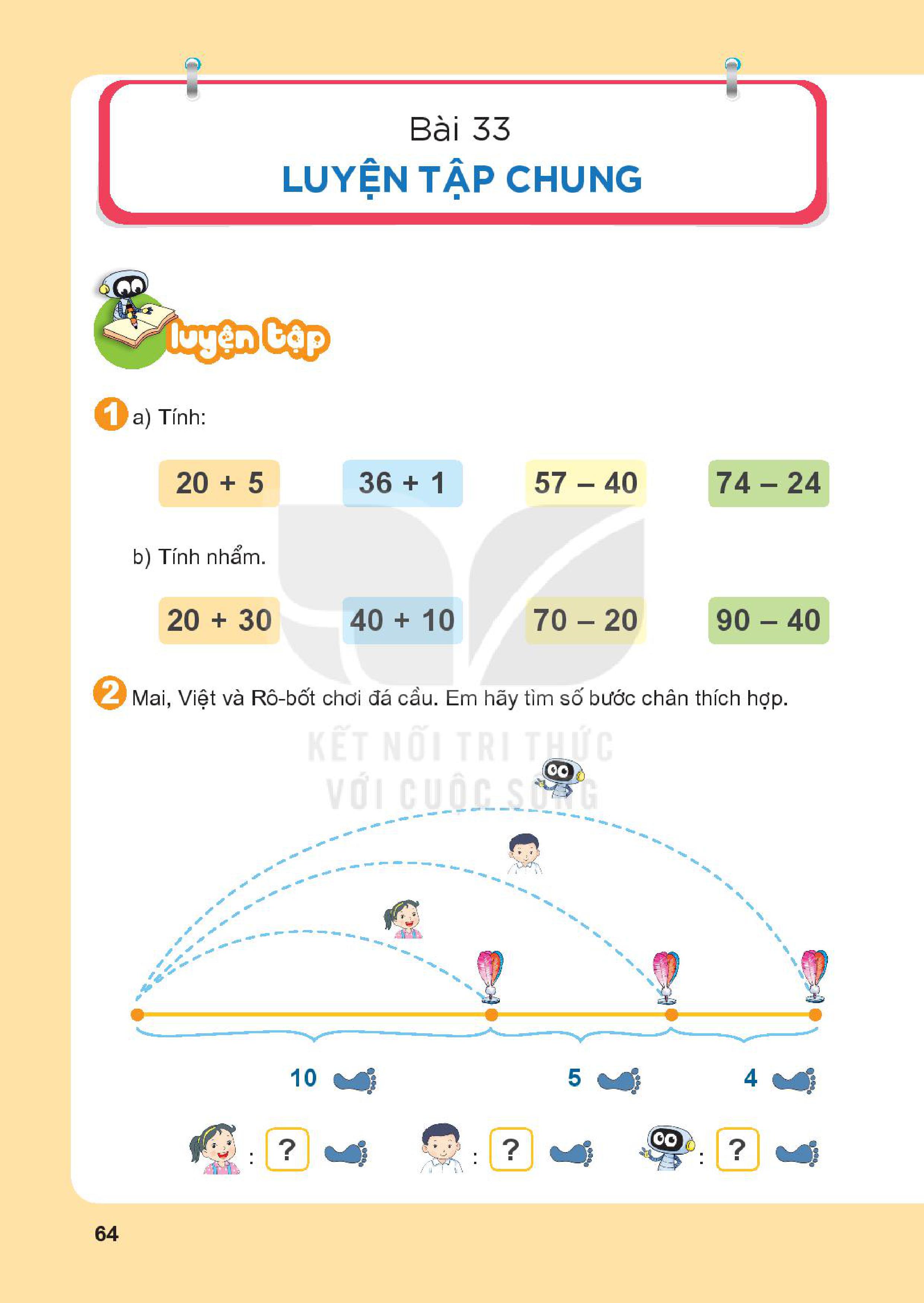 10
15
19
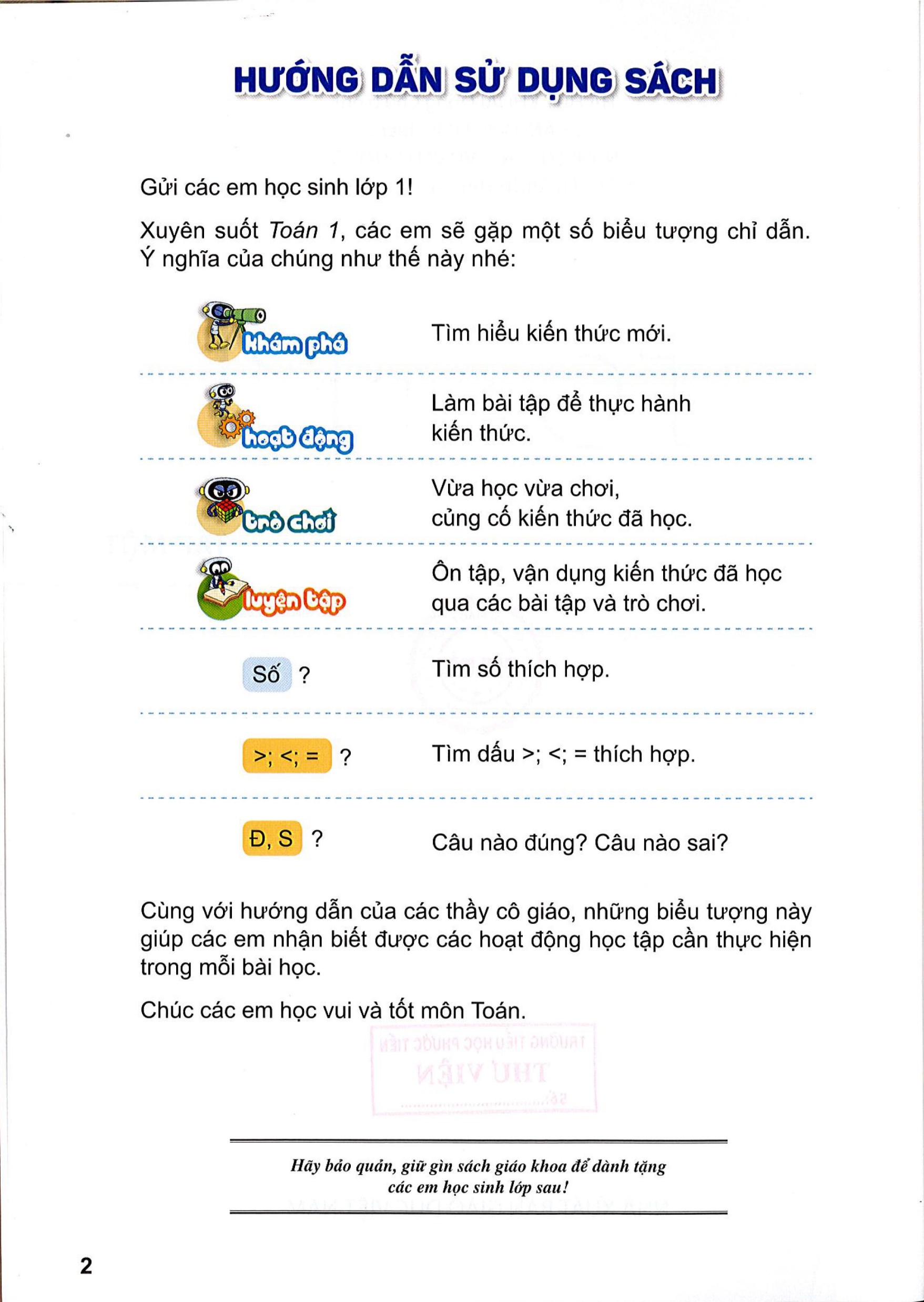 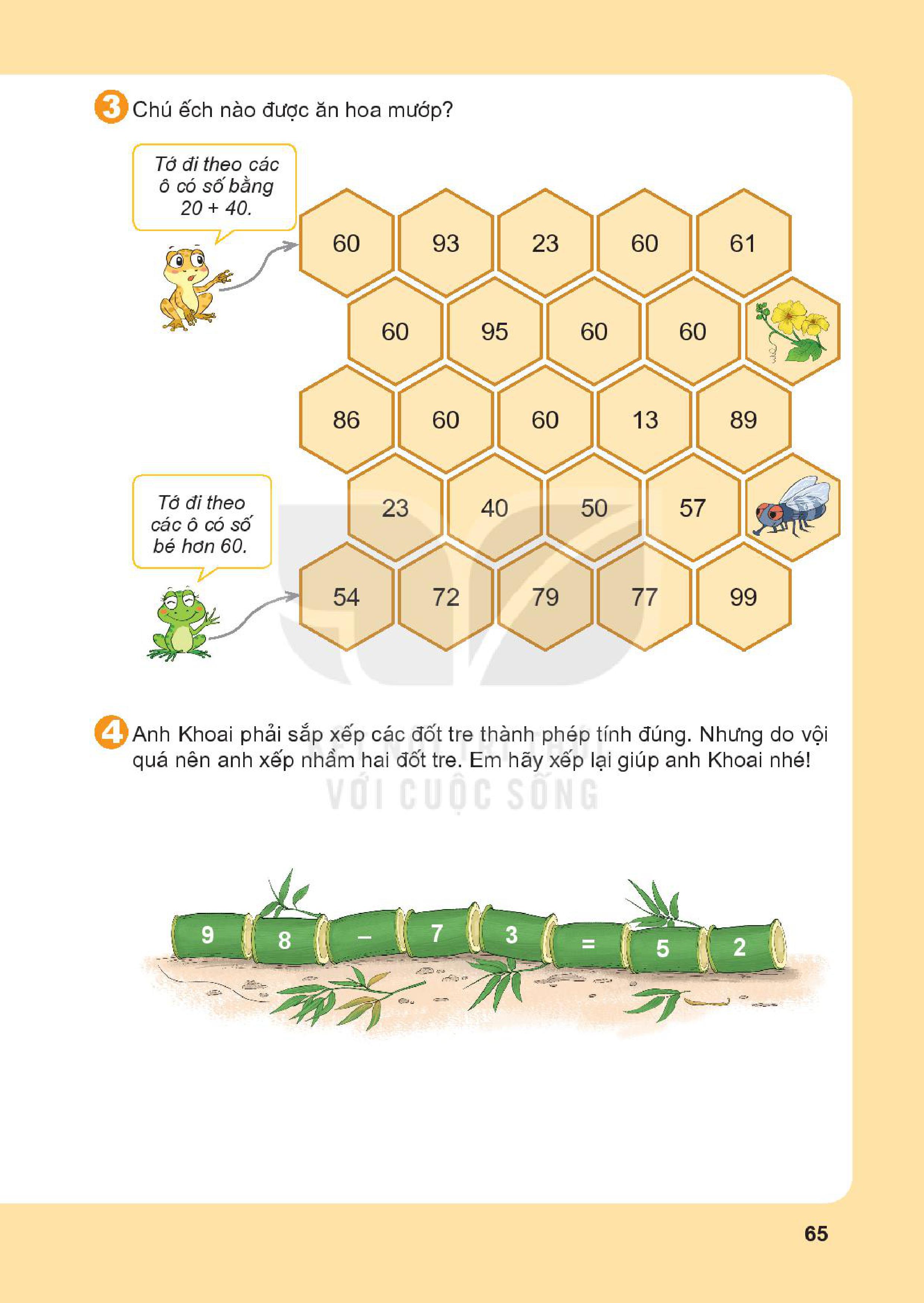 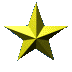 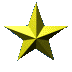 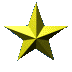 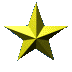 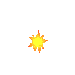 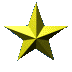 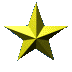 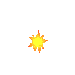 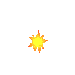 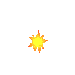 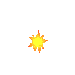 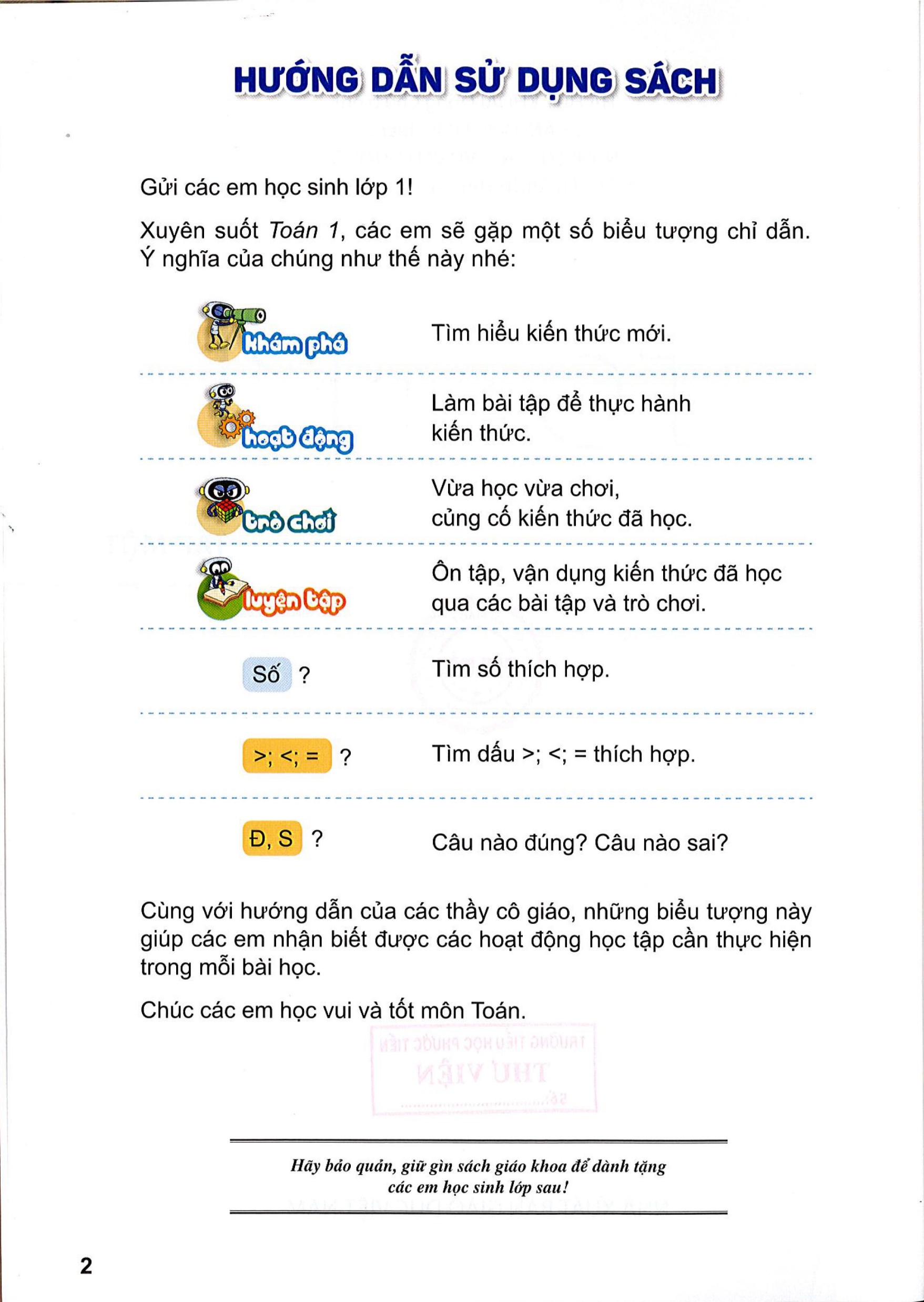 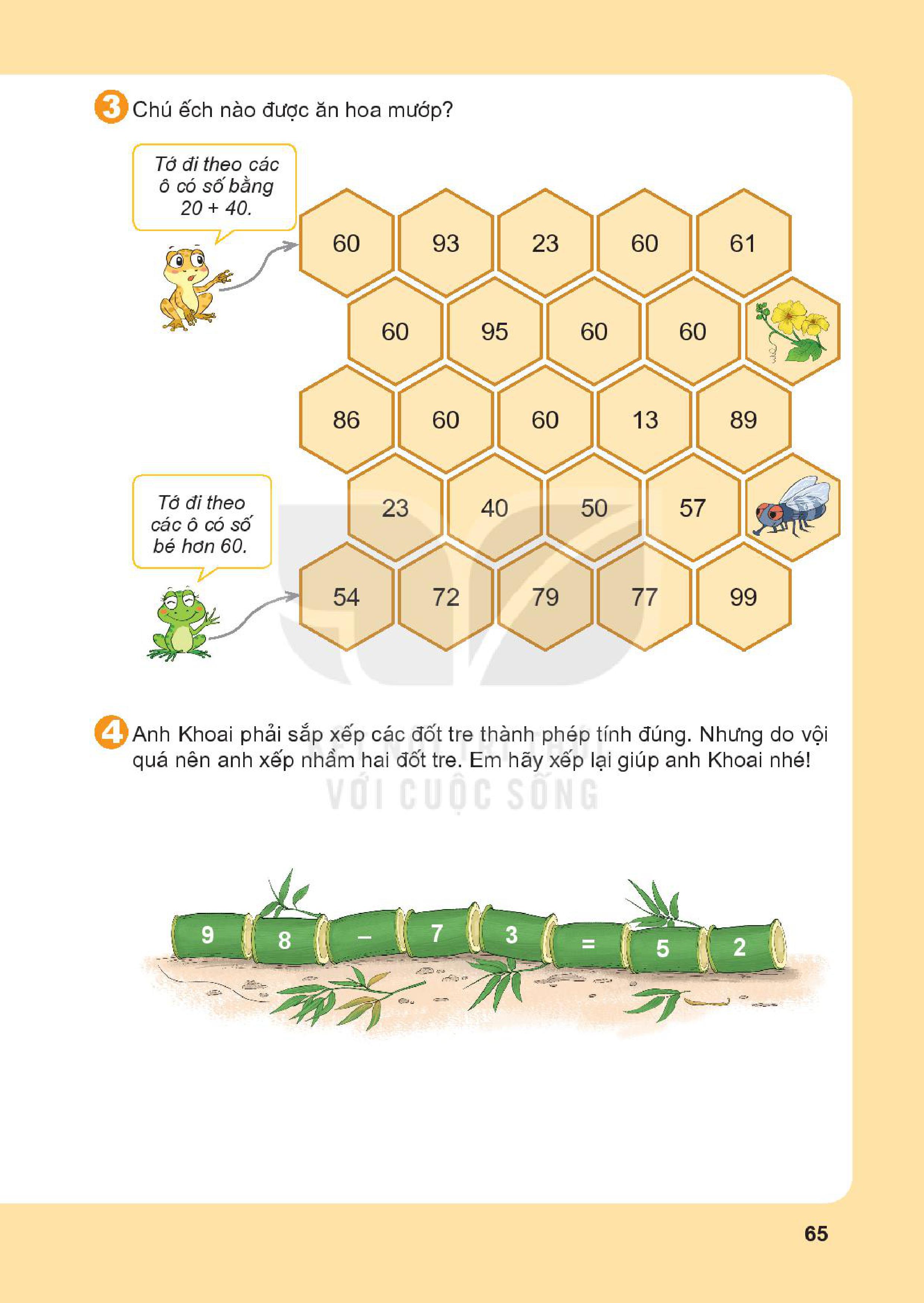 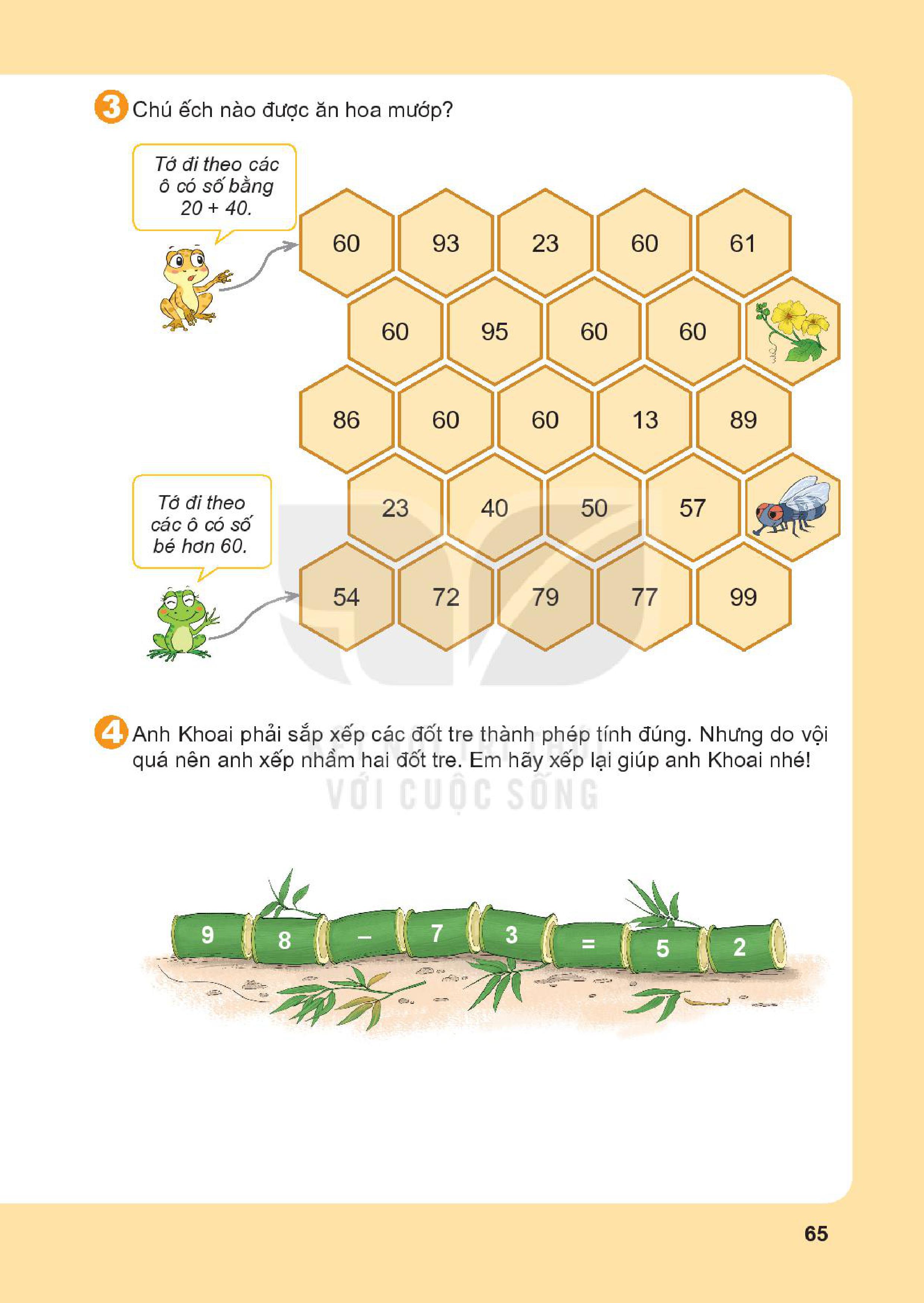 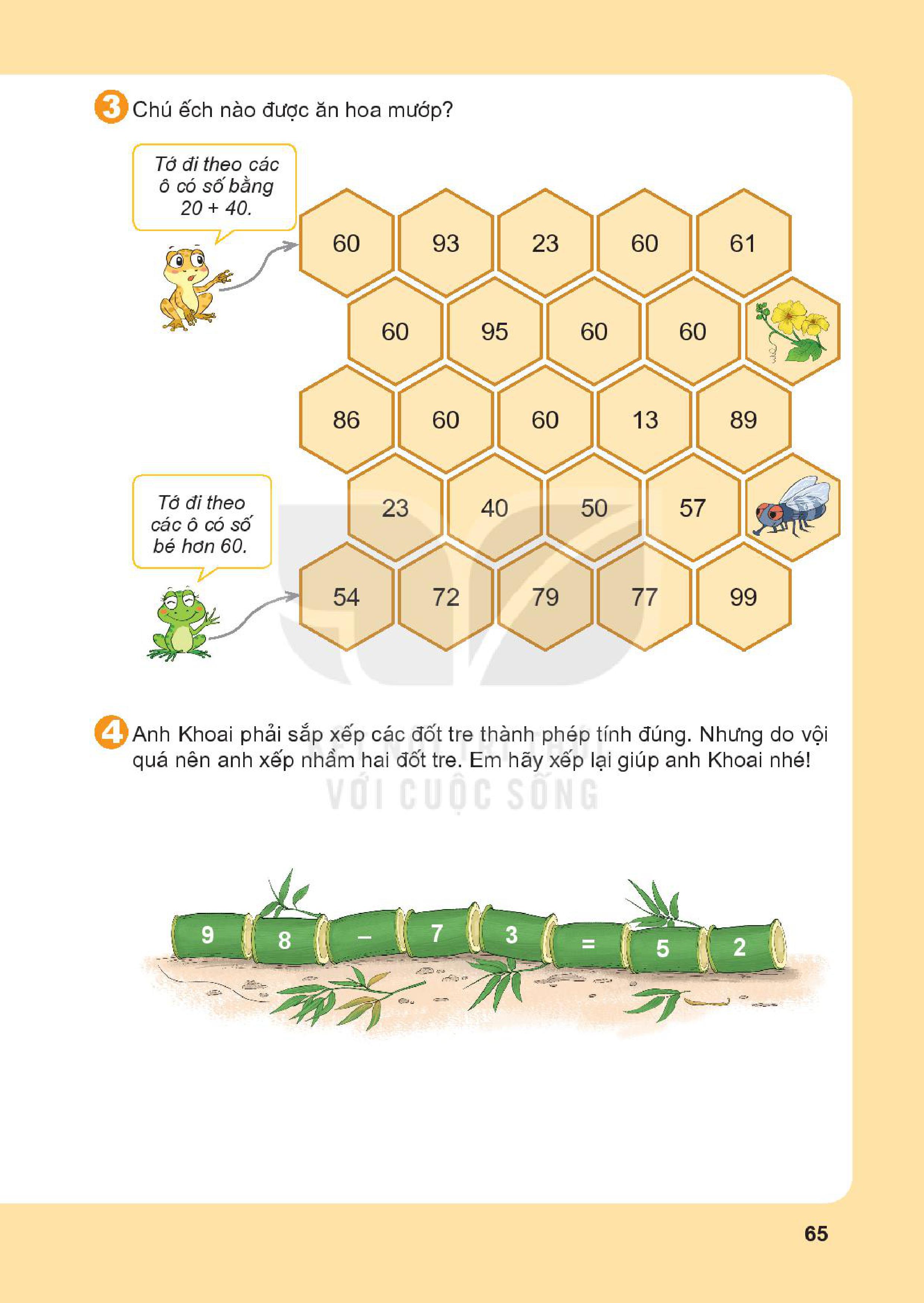 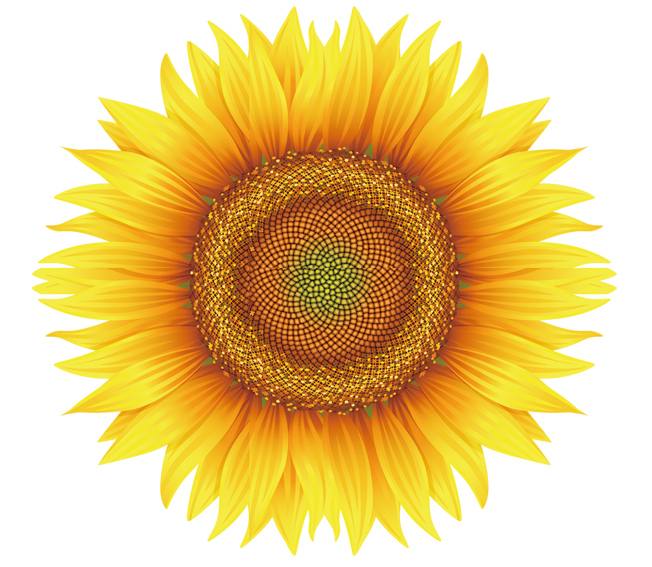 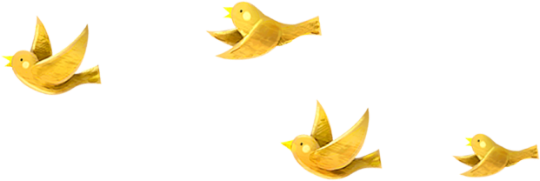 10
Củng cố
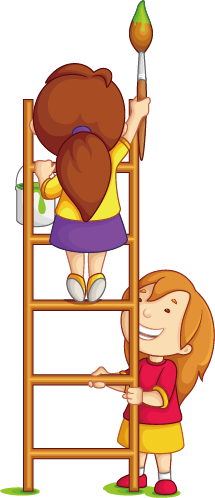